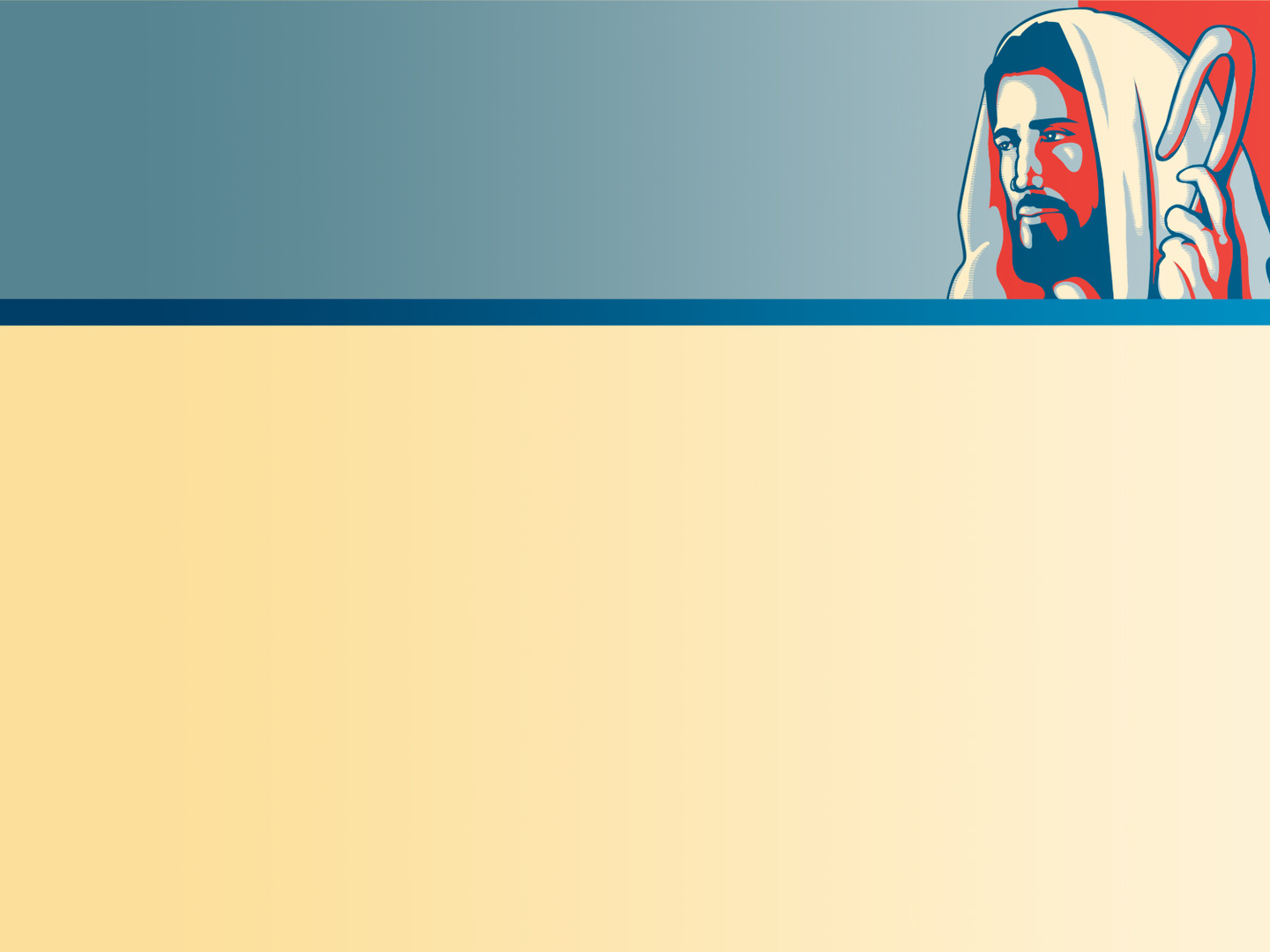 2 Corinthians 5:6–10 
6 So we are always of good courage. We know that while we are at home in the body we are away from the Lord, 7 for we walk by faith, not by sight. 8 Yes, we are of good courage, and we would rather be away from the body and at home with the Lord. 9 So whether we are at home or away, we make it our aim to please him. 10 For we must all appear before the judgment seat of Christ, so that each one may receive what is due for what he has done in the body, whether good or evil.
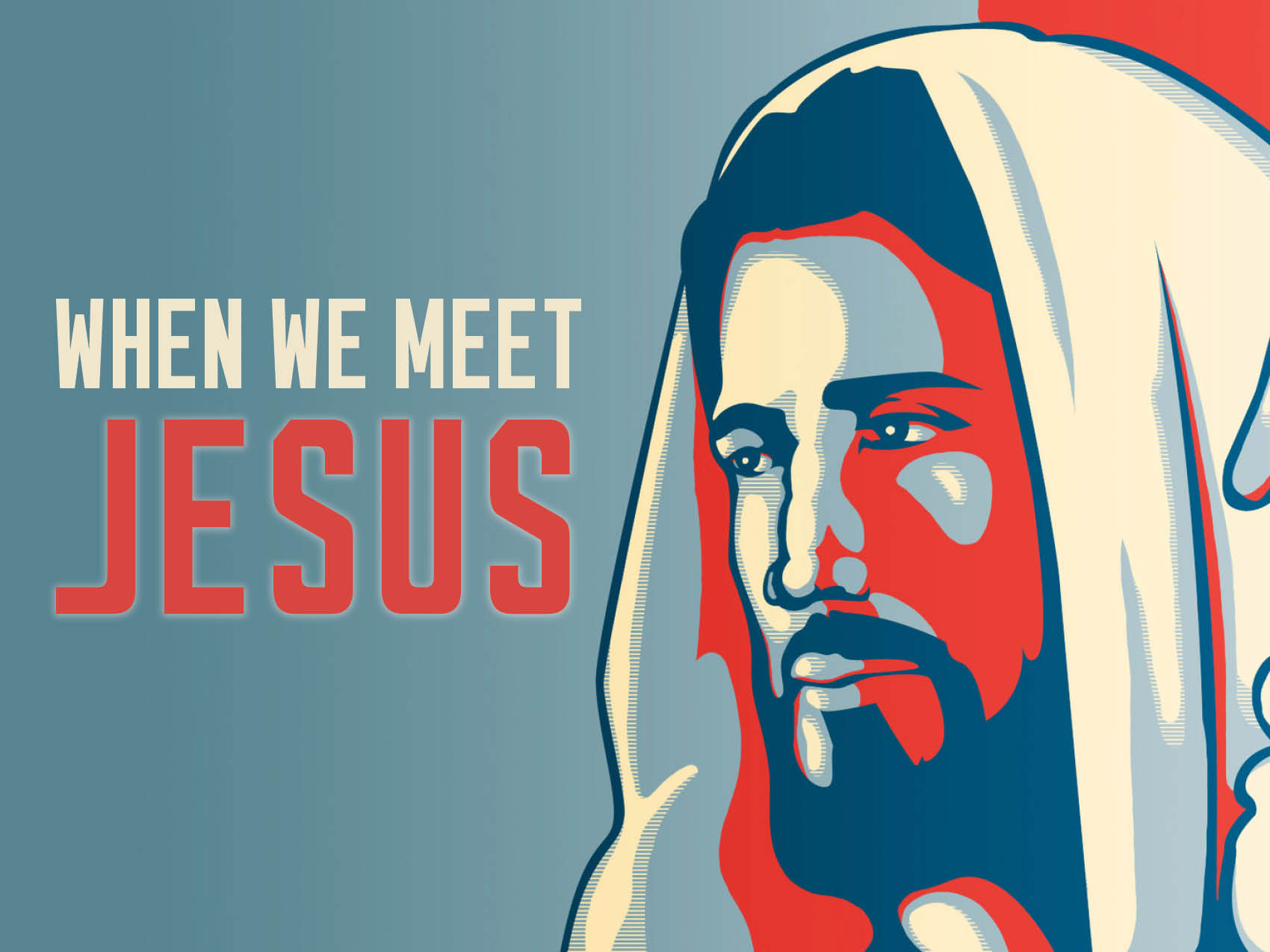 When we meet Jesus, attendance is required.
Hebrews 10:24–25
Ephesians 1:22–23
For we must all appear… (2 Cor. 5:10). 
Acts 17:29–31
1 Thessalonians 5:1–6
Romans 14:10–12
When we meet Jesus, judgment will occur.
…before the judgment seat of Christ… (2 Cor. 5:10). 
Hebrews 9:27
John 12:44–48
Matthew 7:21–23
Matthew 25:31–40
Ecclesiastes 12:13–14
When we meet Jesus, justice will be served.
When we meet Jesus, the judgment is final.
…for what he has done in the body… (2 Cor. 5:10).
Luke 16:22–26
Matthew 7:21–23